«УМНАЯ ПЧЕЛКА»(LEGO – РОБОТ ПЧЕКА Bee – Bot)
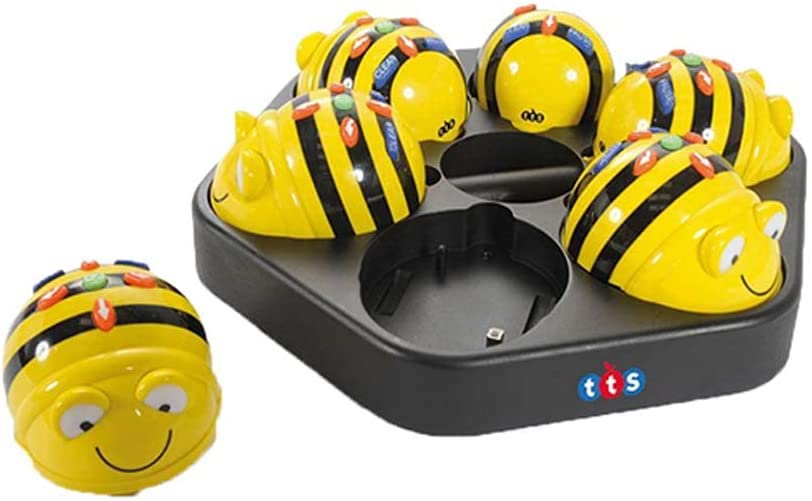 ЦЕЛЬ КРУЖКА: Формирование познавательных интересов и действий ребенка в различных видах деятельности с использованием высокотехнологических игрушек.
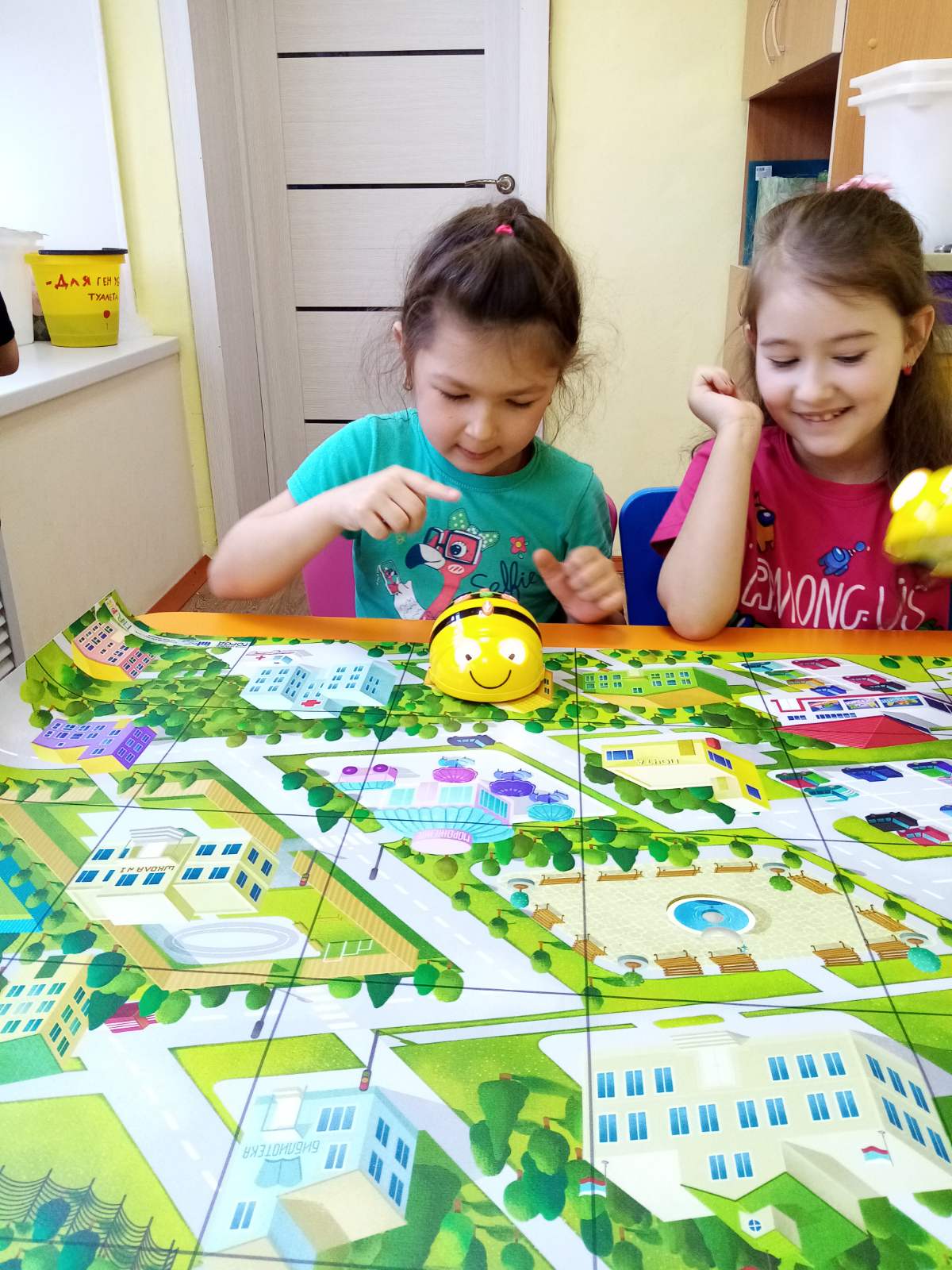 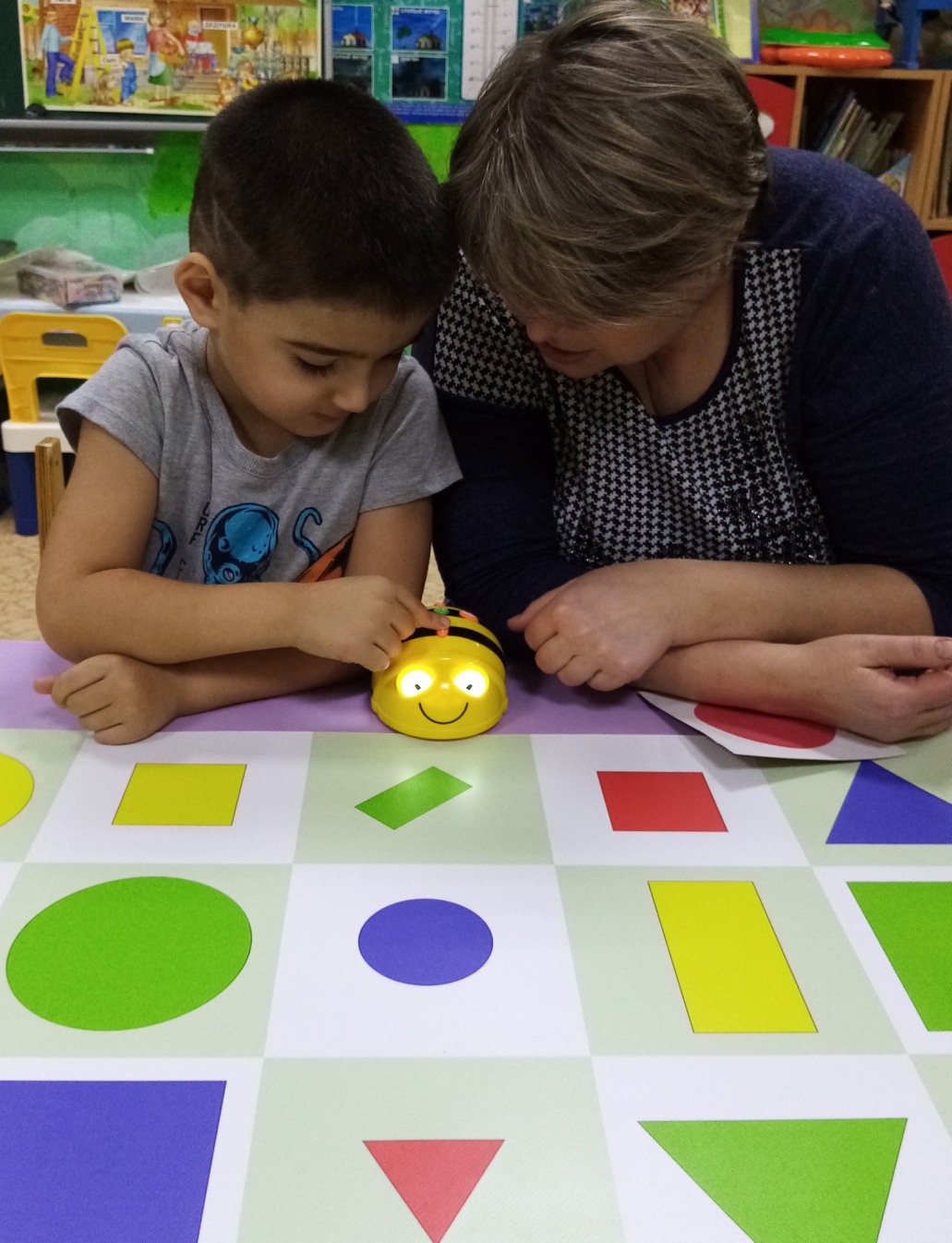 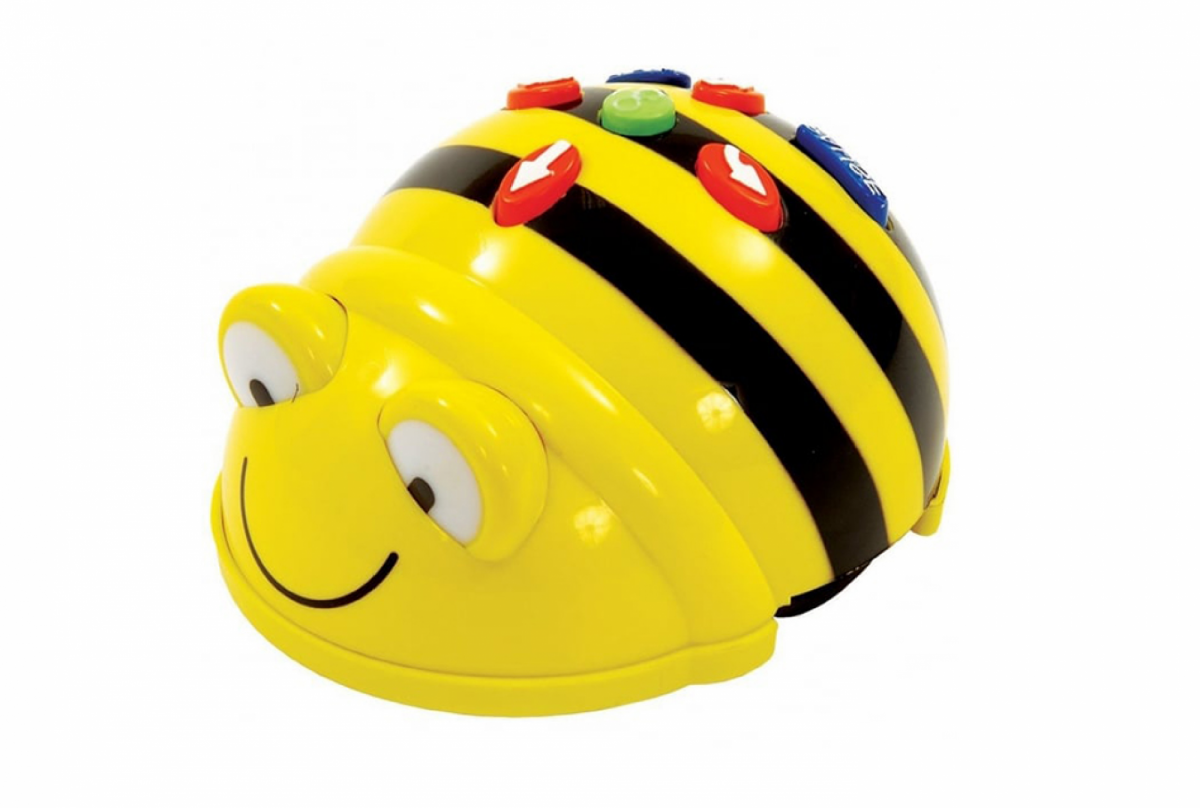 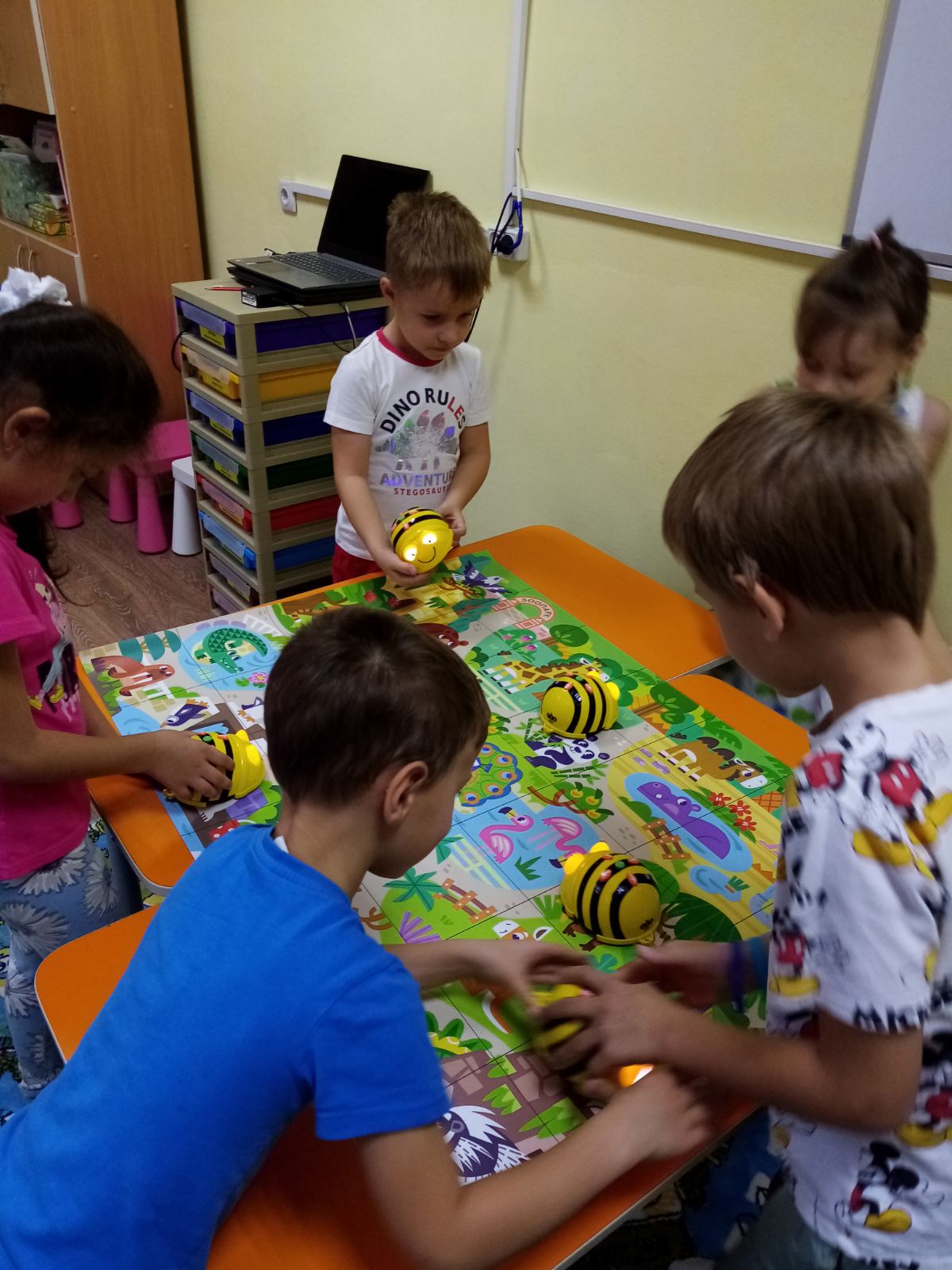 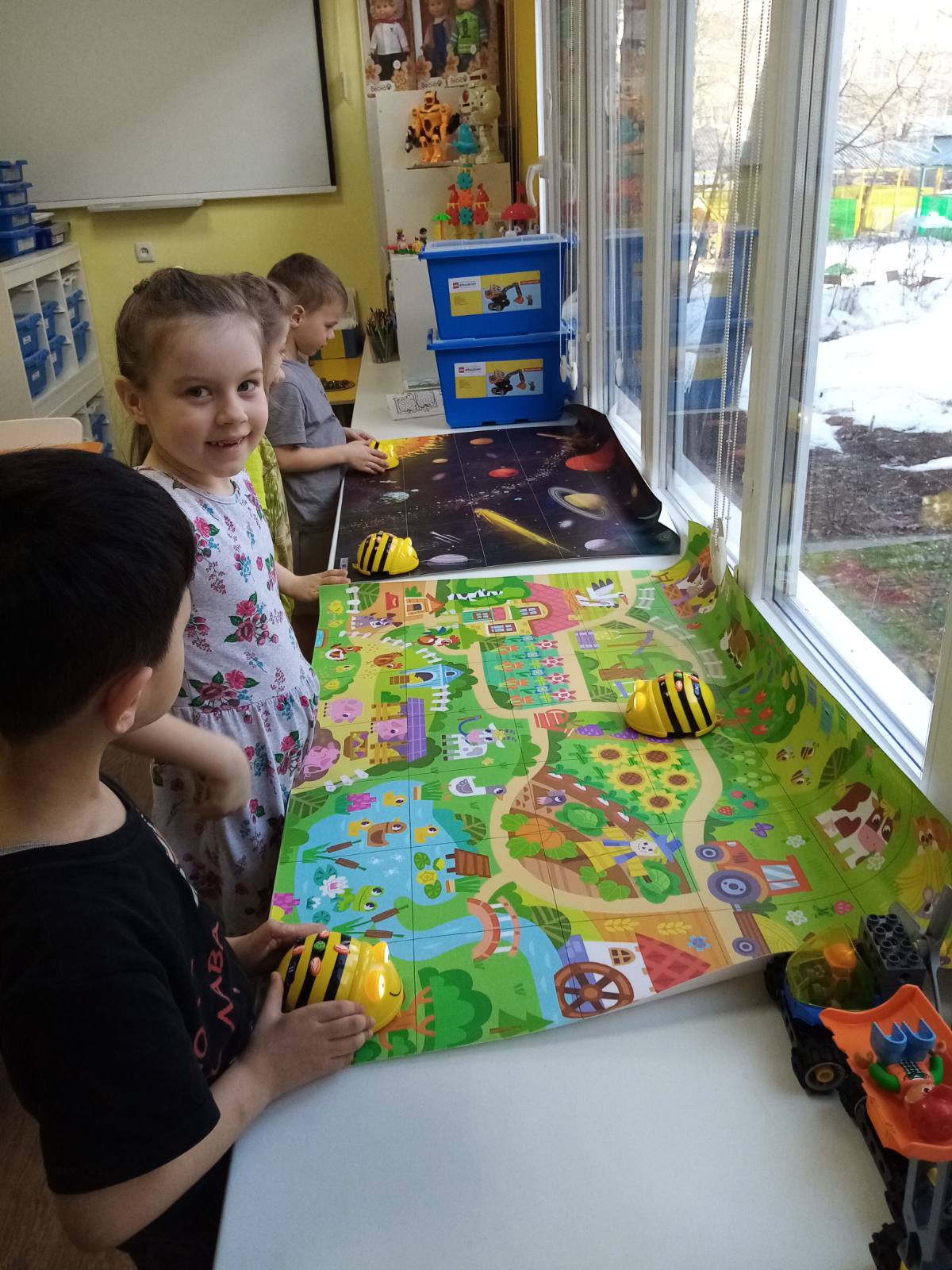 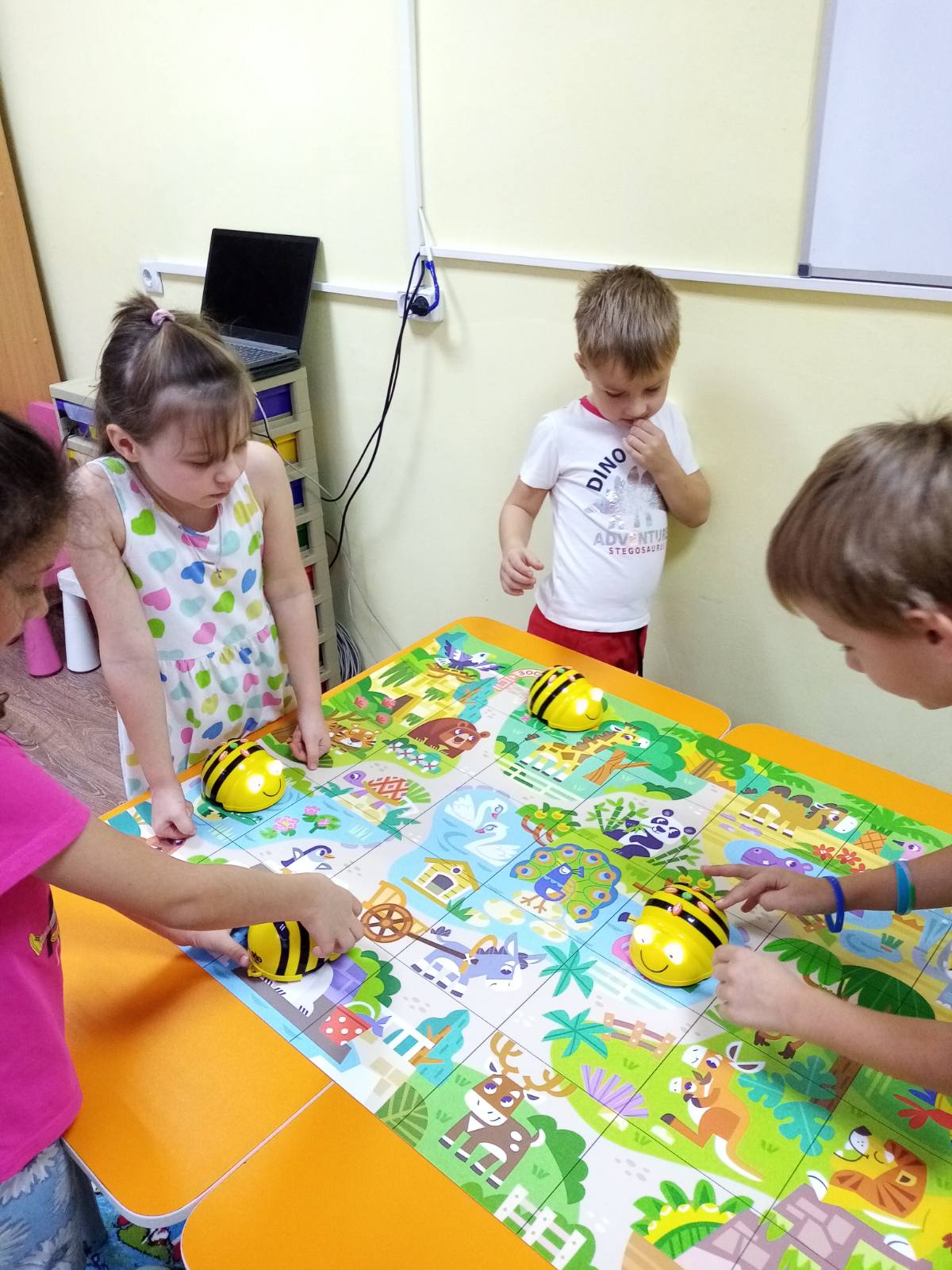 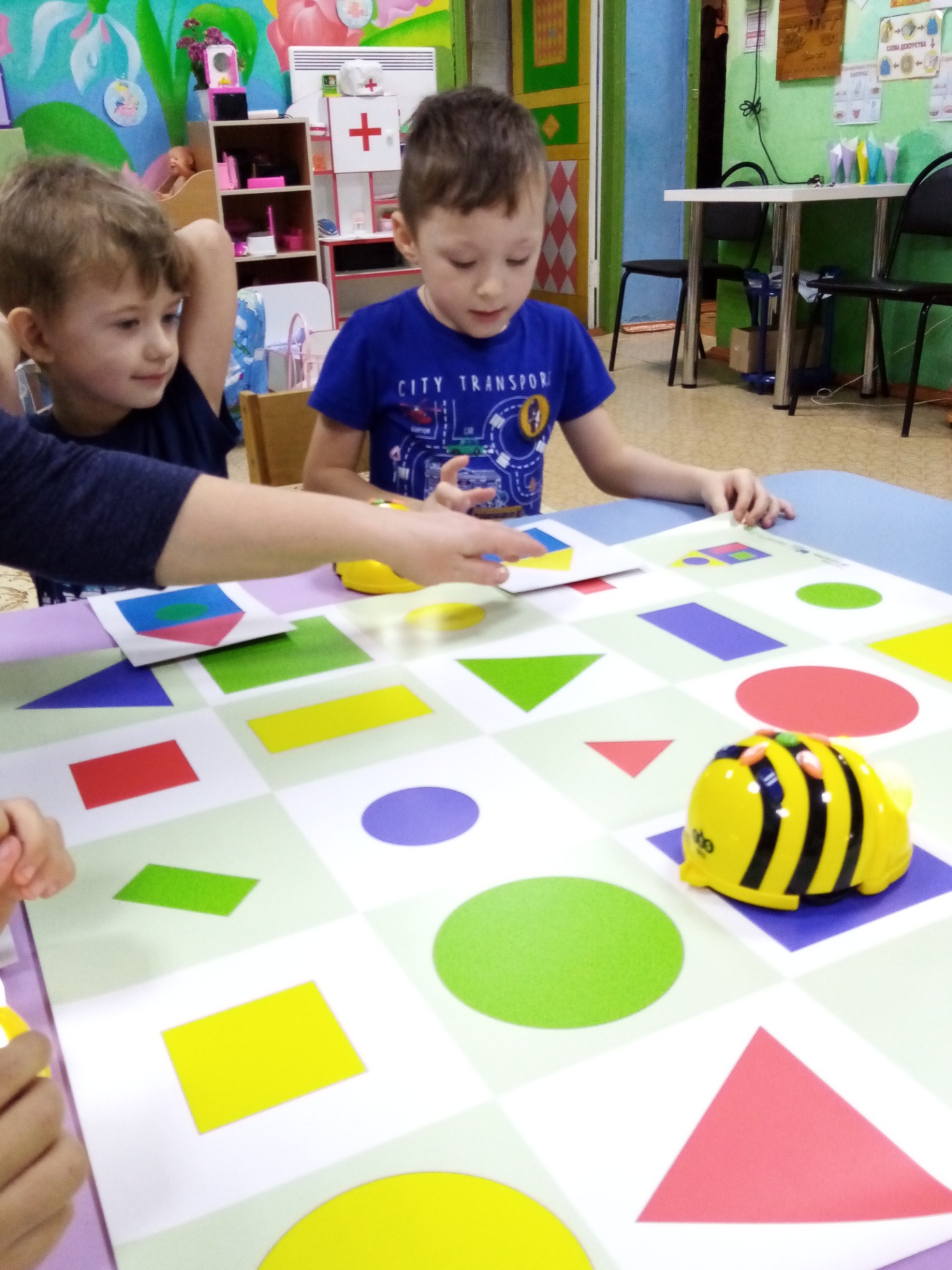 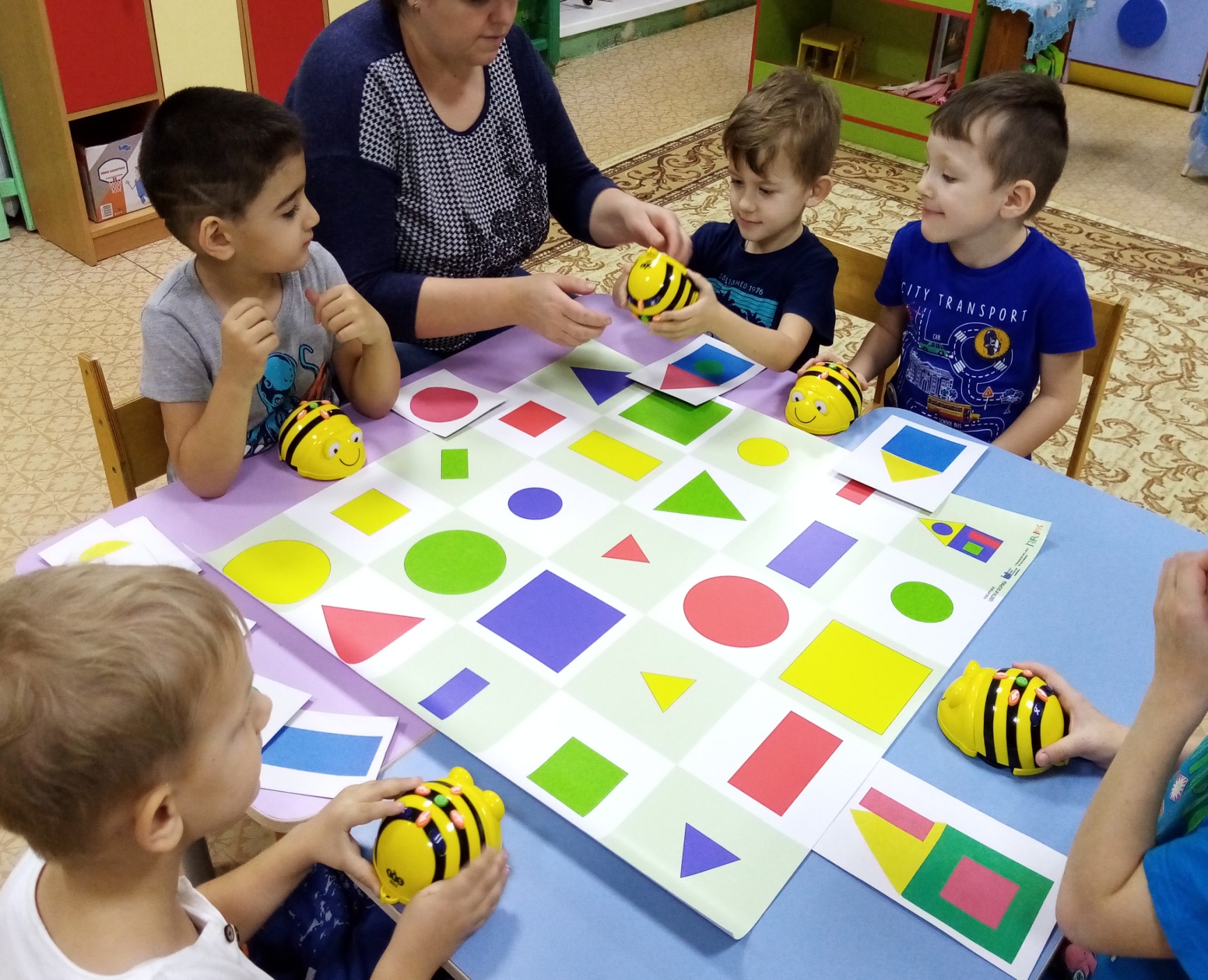